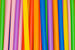 Мастер-классПоделка на дисках из коктейльных трубочек «Солнышко и тучка»
МАДОУ г.Мурманска  № 115
воспитатель Фишова С.В.
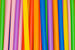 Материал: коктейльные трубочки, ножницы, цветной картон, диски, пластилин, стеки, доска для лепки
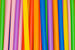 Из нарезанных на фрагменты трубочек можно составить разнообразные картины.Трубочки нарезают:
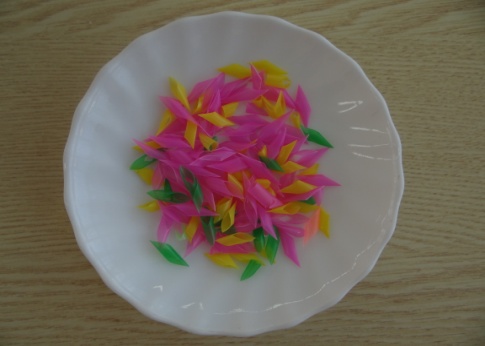 Под углом 900 градусов 4-5 мм
Под углом 450 градусов 3-4 мм
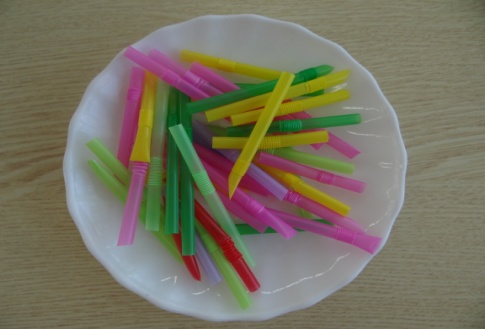 Трубочки с гофрированным сгибом
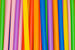 1.
2.
Скатываем из пластилина шарик и овал, сплющиваем их 
   Вставляем нарезаные трубочки разных размеров
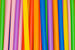 3.
4.
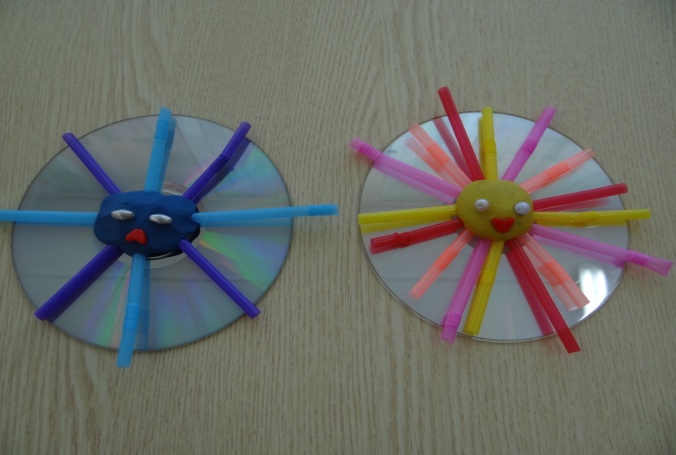 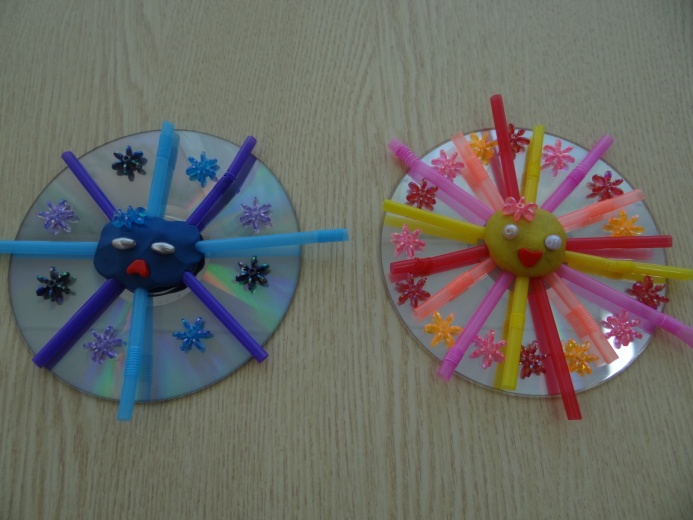 Декорируем солнышко и тучку бусинками
Пайетками
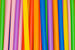 Сюжеты могут быть разные
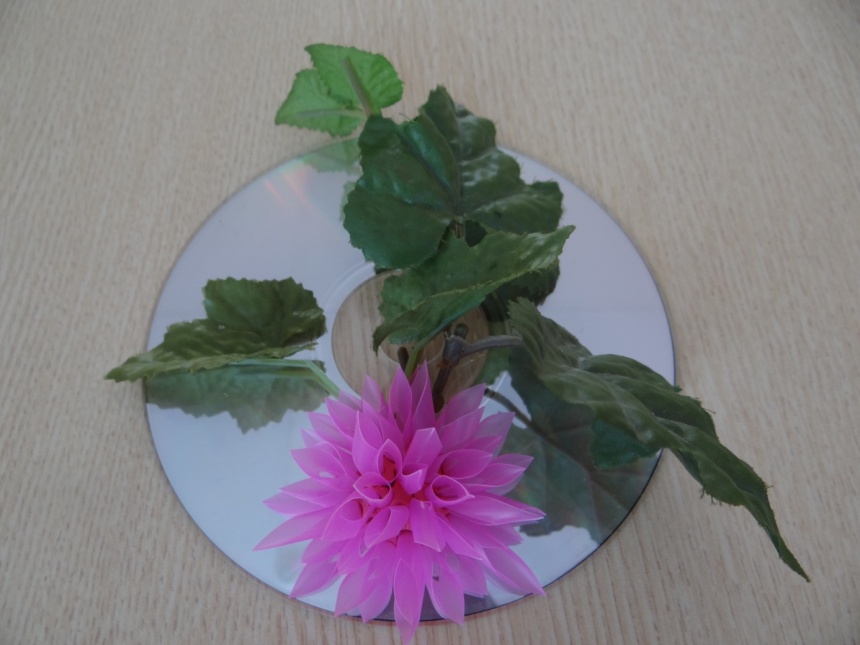 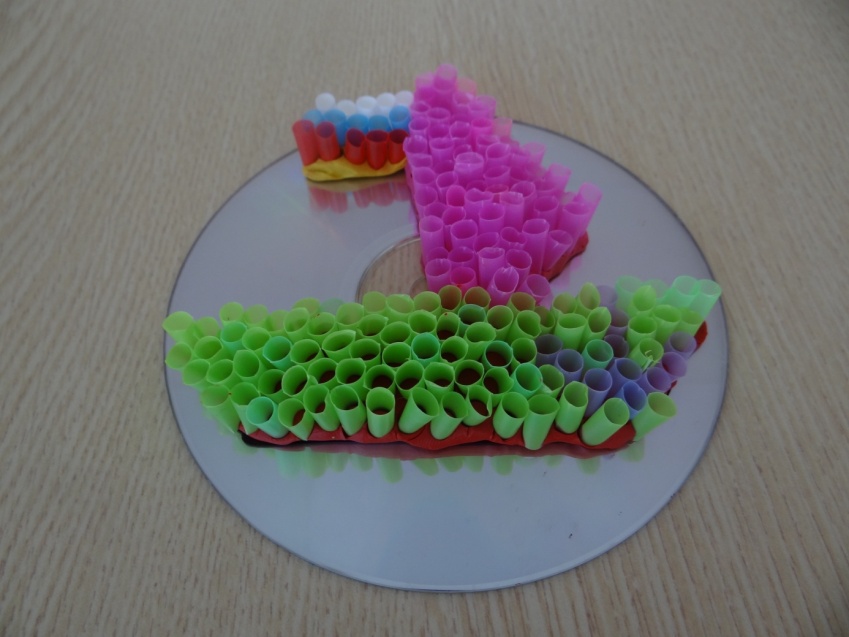 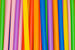 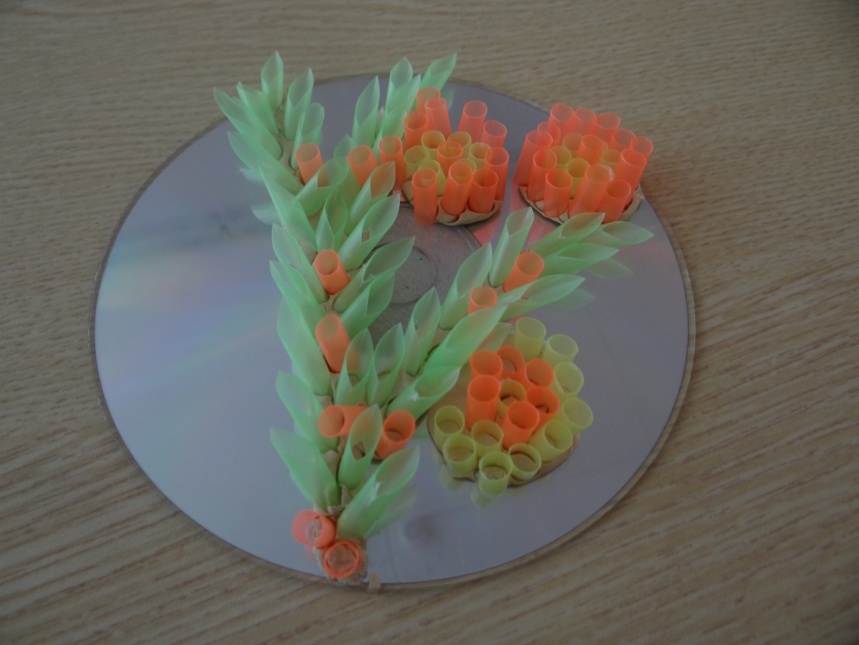 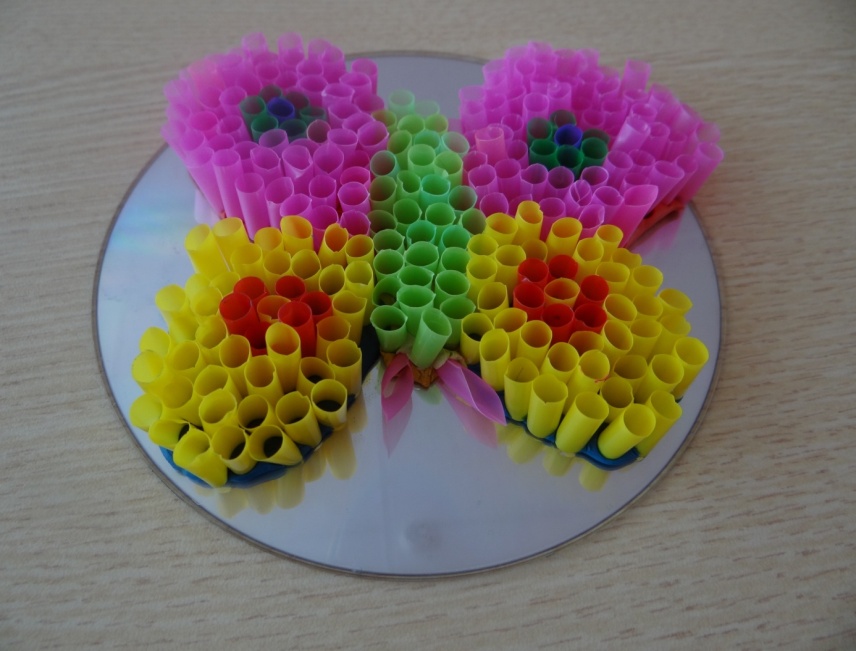 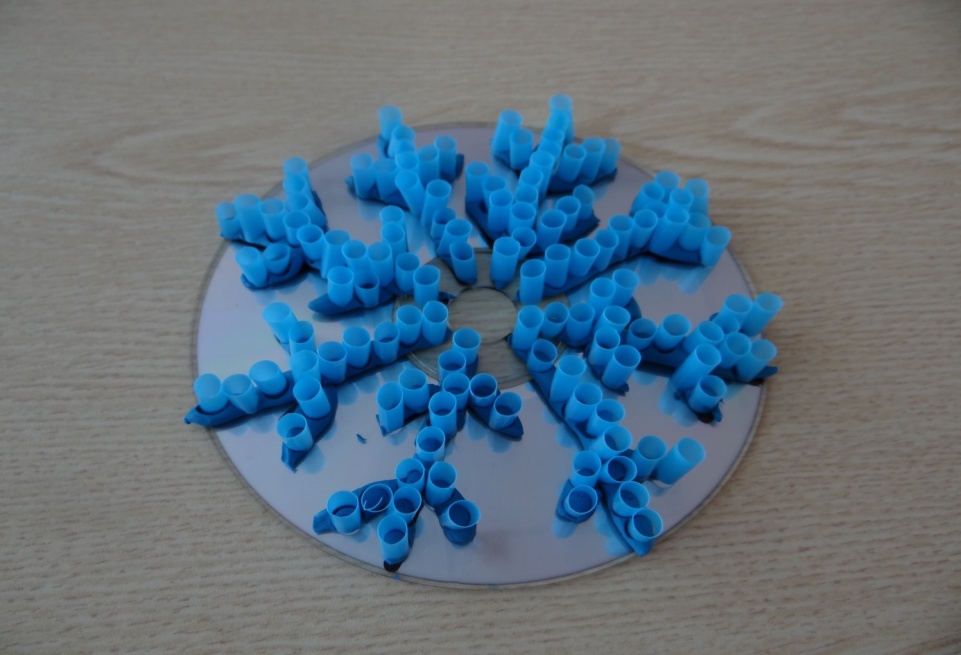 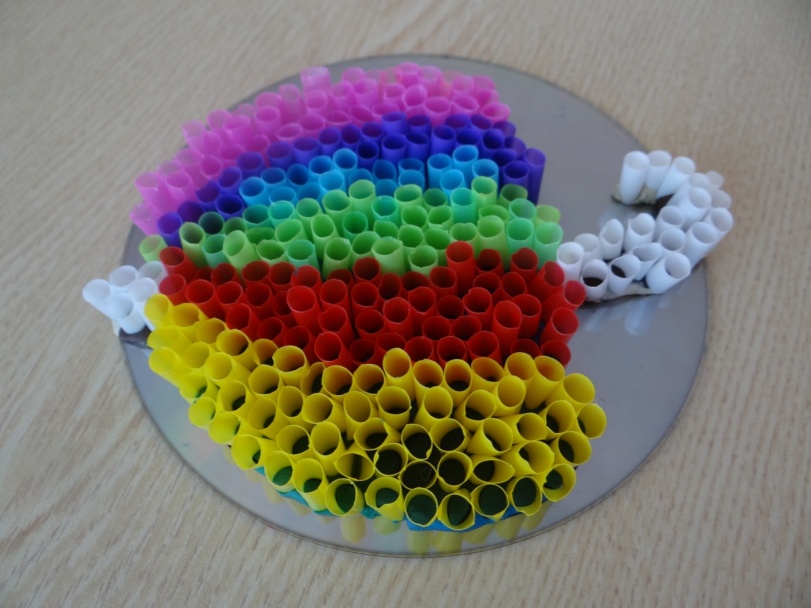 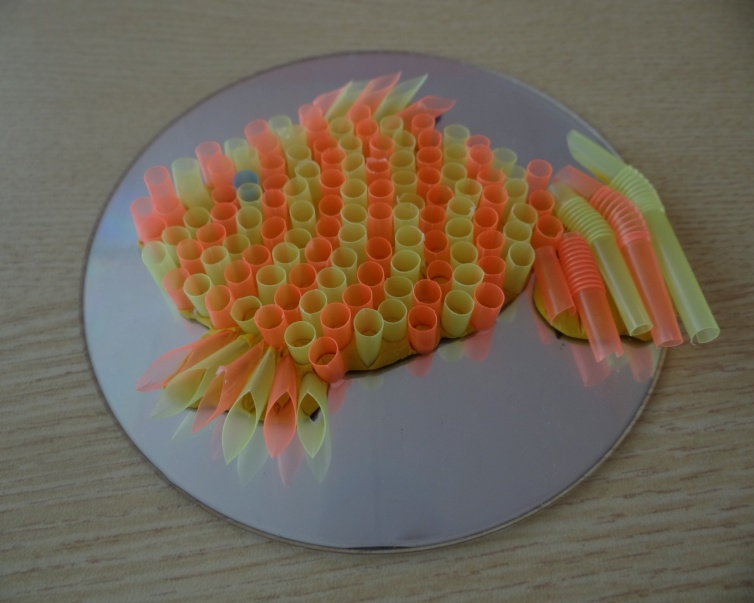